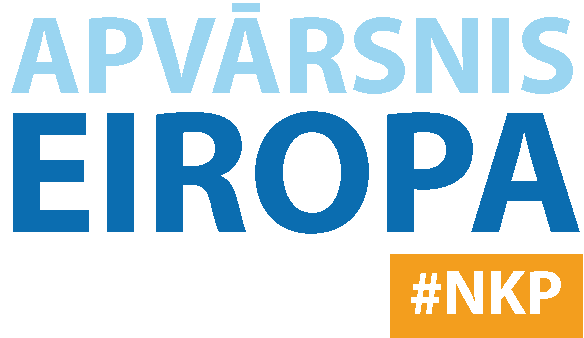 LATVIJAS DALĪBA “APVĀRSNIS EIROPA”

PĀRSKATS PAR PERIODU LĪDZ 06.09.2022.
Finansēti 109 projekti kopā par 31,44 milj.€ (23,9% iesniegto)
Latvijas institūcijas programmā Apvārsnis Eiropa piedalījušās 456 projektu pieteikumos, iesniedzot 448 “Atbilstošus” (eligible) projektus
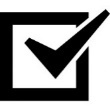 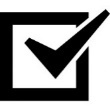 No 456 iesniegtajiem projektu pieteikumiem 274 projekti ieguva virssliekšņa vērtējumu (above theshold), 182 bija novērtēti zem sliekšņa (below treshold)
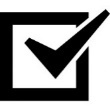 Latvijas dalību skaits iesniegtajos projektu pieteikumos ir 614, bet dalību skaits finansētājos projektos – 129, no tiem 6 ir koordinatori un 123 ir partneri.
Latvijas organizāciju dalība programmā Apvārsnis Eiropa
Latvijas organizāciju dalība programmā Apvārsnis Eiropa
Tematiskās kopas
Tematiskās kopas
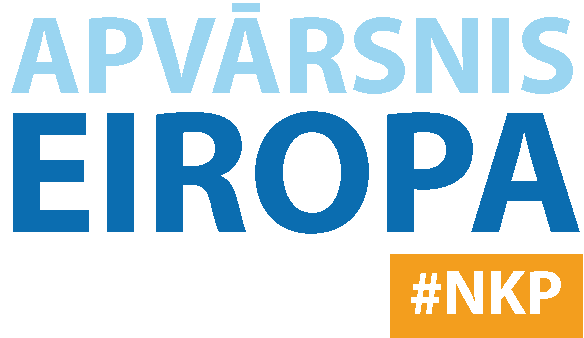 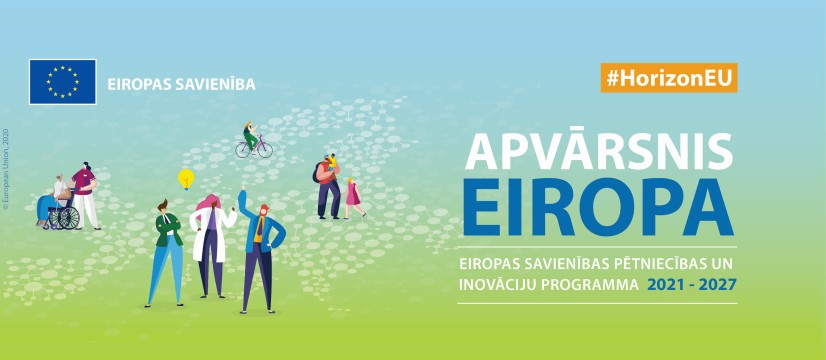